Майстер-клас
«Форми групової взаємодії дошкільників»
Підготувала вихователь-методист Красноградського ДНЗ №5
Павлова Т.А.
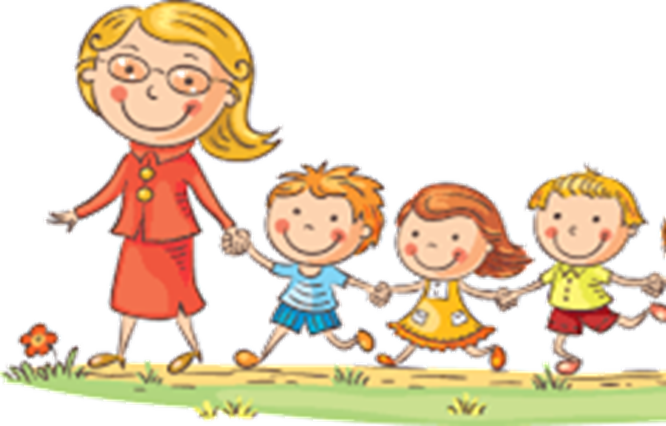 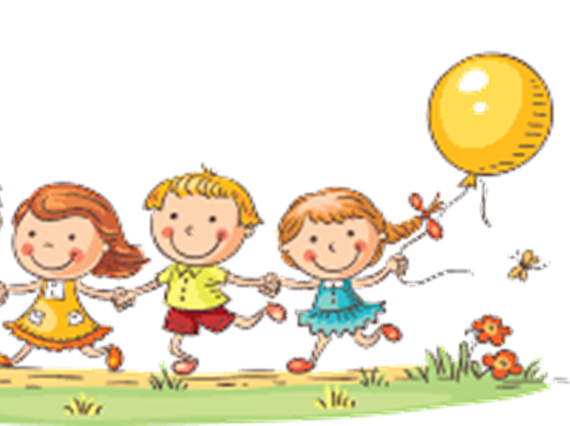 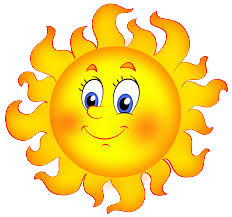 Робота в малих групах спрямована на відпрацювання навичок взаємодії      та міжособистісного спілкування
інтерес 
до партнера
повага як визнання цінності партнера 
і його думки
СКЛАДОВІ ПАРТНЕРСЬКОЇ ВЗАЄМОДІЇ
спільна 
мета
спільна відповідальність
діалог 
як форма контакту
Сором′язливі діти навчаються:
активно слухати;
виробляти спільну думку;
розв'язувати непорозуміння;
обговорювати розбіжності.
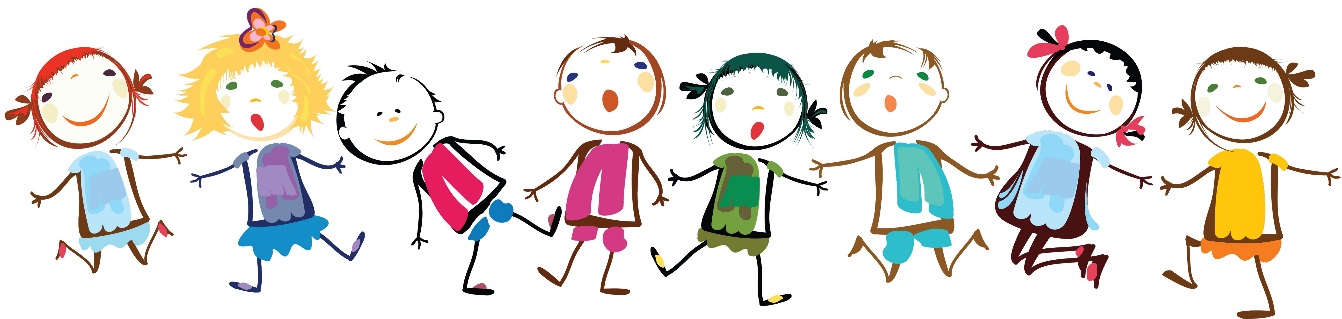 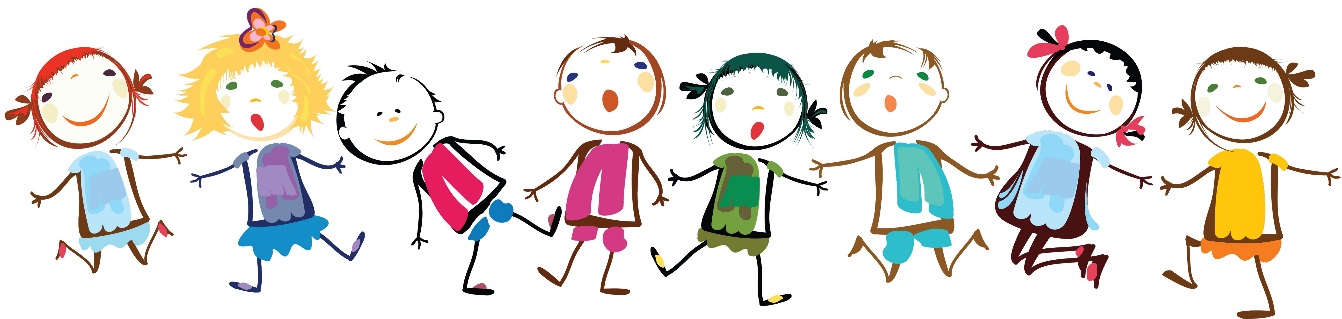 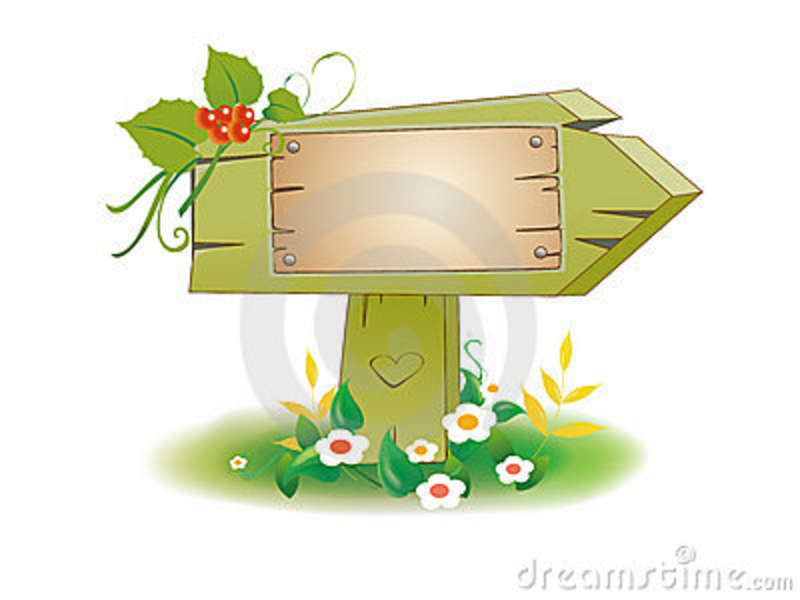 процес формування 
у людини сучасного економічного мислення, почуття бережливого хазяїна, працелюбності, старанності, діловитості, організованості і завзятості
Економічне виховання
ОСВІТНІ ЗАВДАННЯ -
–	Формувати у дітей основи економічної культури, виховувати етичне поводження в торгових залах, вміння виконувати роль покупця.
–	Формувати уявлення про товари й ціни.
–	Розширювати знання про раціональне використання залишків продуктів харчування. 
–	Створювати ситуації для закріплення знань про правила збереження тепла, ощадливого використання електроенергії, води, газу.
–	Уміння співвідносити свої бажання з можливостями, розуміти відмінність між словами «хочу» й «треба».
Поради для батьків